Auto i pješak
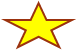 Danas mi je bio težak dan. Morao sam ići ispod zebre. Hahaahhahah
Danas mi je bio najbolji dan, nije bilo ni jednog pješaka…
Hvala publiko znam da je bilo dobro… Hahah
Ne nije bilo dobro… Tebi je dobro. Haha
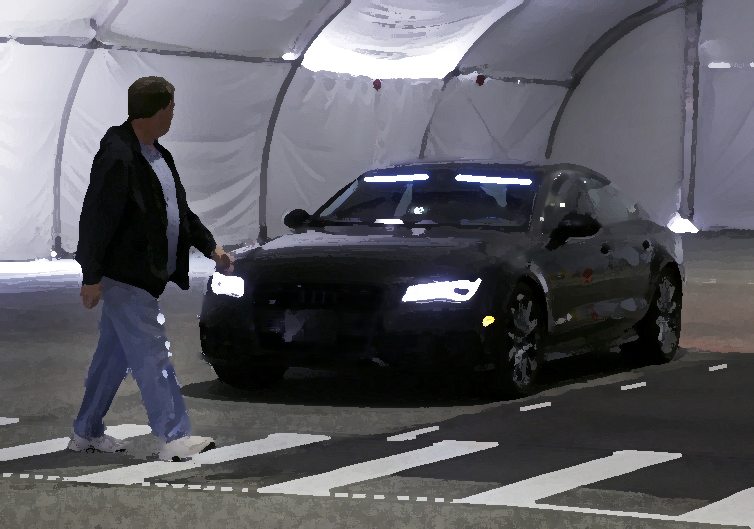 Hvala na pažnji!!!